Cells
Notes Pt. 1:
Membranes regulate the traffic of molecules
Cell Membranes
CELL MEMBRANES HELP ORGANISMS MAINTAIN HOMEOSTASIS BY CONTROLLING WHAT SUBSTANCES MAY ENTER OR LEAVE THE CELLS. 
What is Homeostasis?
Cell Membranes
SOME SUBSTANCES SUCH AS:
Water
Nutrients
Carbon Dioxide/Oxygen (Dissolved Gas)
Ions
Waste
CAN CROSS THE CELL MEMBRANE WITHOUT ANY INPUT OF ENERGY BY THE CELL.
Passive Transport
Diffusion across a membrane is called: PASSIVE TRANSPORT because no energy is expended by the cell in the process.
The cell membrane is: SELECTIVELY PERMEABLE.
This means that some substances cross the membrane more easily than others and could totally block other substances
Three Types of Passive Transport
Diffusion
Facilitated Diffusion
Osmosis
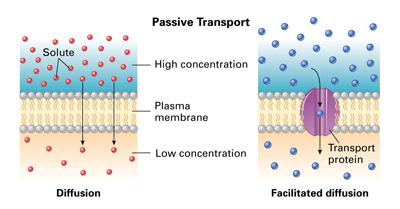 Both diffusion and facilitated diffusion are forms of passive transport.  NEITHER process requires the cell to use energy.
Facilitated diffusion, particles pass through a transport protein
Osmosis
Passive transport of water across a selectively permeable membrane.
There are three types of solutions (mixtures) that can occur with osmosis
Hypertonic
Hypotonic
Isotonic
A fishy story…
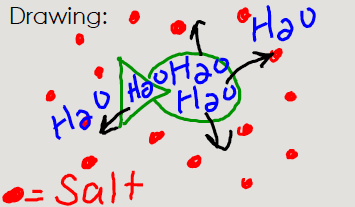 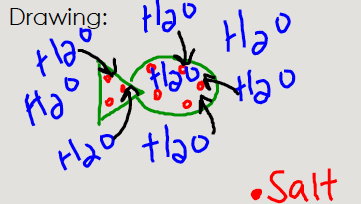 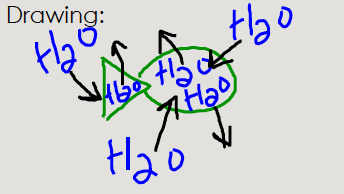 The amount of water flowing in and out of fish is equal
Fish is in equilibrium – happy fish
Water flows out of fish from a high to low concentration
Fish will shrivel up
Water flows into  fish from a high to low concentration
Fish will swell
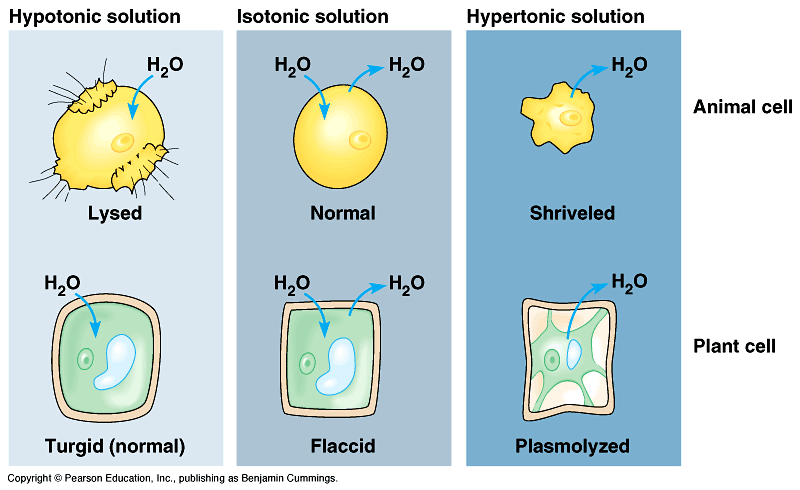 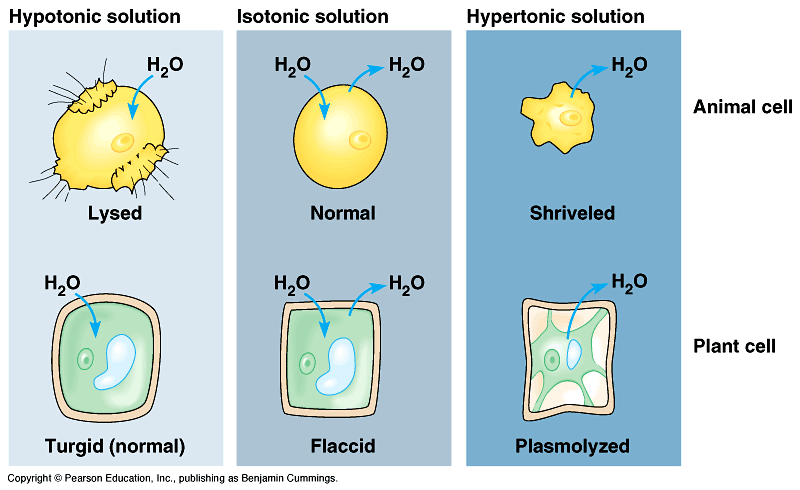 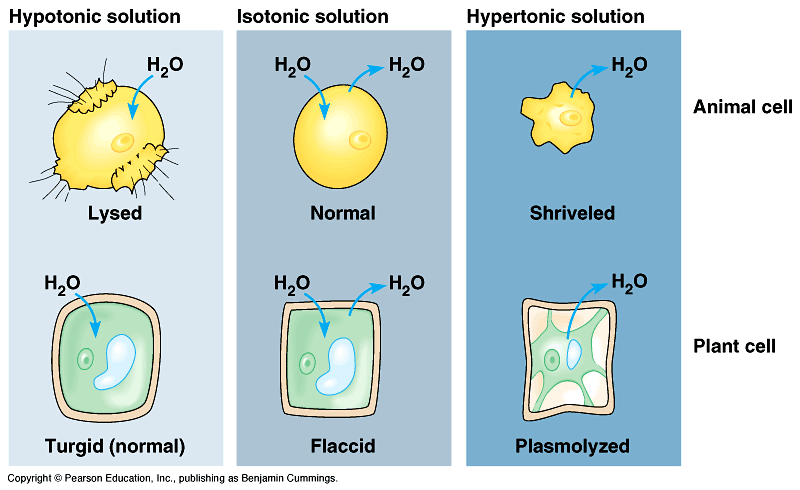 Concentration Gradient
THE DIFFERENCE IN THE CONCENTRATION OF MOLECULES ACROSS A SPACE IS CALLED A CONCENTRATION GRADIENT. 
Passive Transport would be materials moving DOWN their concentration gradient from an area of HIGH concentration to an area of LOW concentration
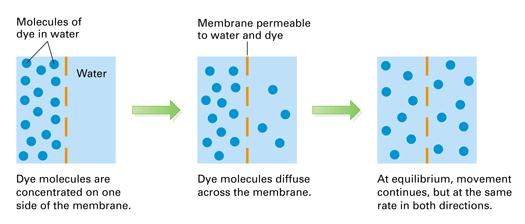 Active Transport
In many cases, cells must move materials up their concentration gradient from an area of LOWER CONCENTRATION to an area of HIGHER CONCENTRATION. This is known as:	
ACTIVE TRANSPORT.
Active Transport
UNLIKE PASSIVE TRANSPORT, ACTIVE TRANSPORT REQUIRES A CELL TO EXPEND OR USE ENERGY. THERE ARE THREE TYPES OF ACTIVE TRANSPORT: 
CELL MEMBRANE PUMPS 
ENDOCYTOSIS 
EXOCYTOSIS
Active Transport Using Cell Membrane Pump
THE ACTIVE TRANSPORT PROCESS OF ENDOCYTOSIS
THERE ARE TWO TYPES OF ENDOCYTOSIS: 
PINOCYTOSIS-THE TRANSPORT OF SOLUTES OR FLUIDS.
PHAGOCYTOSIS-THE TRANSPORT OF LARGE PARTICLES, WHOLE CELLS, OR SOLIDS.
Endocytosis
DURING ENDOCYTOSIS, THE CELL MEMBRANE FOLDS IN AND FORMS A SMALL POUCH.
 THE POUCH THEN PINCHES OFF FROM THE CELL MEMBRANE TO BECOME A VESICLE.
Active Transport - Endocytosis
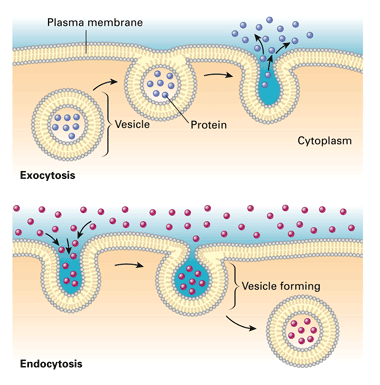 THE ACTIVE TRANSPORT PROCESS OF EXOCYTOSIS.
DURING EXOCYTOSIS,  A VESICLE MOVES TO THE CELL MEMBRANE, FUSES WITH IT, AND THEN RELEASES IT’S CONTENTS TO THE OUTSIDE OF THE CELL.
Active Transport - Exocytosis
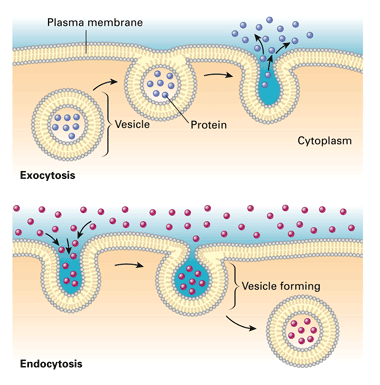